Análisis, Diseño e Implementación De un Sistema de Aula Virtual para Capacitación de Personal en la Empresa UnderMedia S.A
María Salomé Dávila Silva
Julio 2013
Antecedentes
Beneficiarios
Learning Management System
Tipos de LMS
Claroline vs. Moodle
Metodología SCRUM
Proceso de SCRUM
Metodología PACIE
Usuarios del Sistema
Funciones del Producto
Desarrollo del Aula Virtual
Producto Final
Conclusiones
Recomendaciones
Contenidos
Antecedentes
María Salomé Dávila Silva
Julio 2013
Beneficiarios
María Salomé Dávila Silva
Julio 2013
LMS – Learning Management System
María Salomé Dávila Silva
Julio 2013
Tipos de LMS
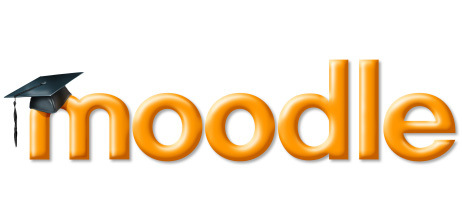 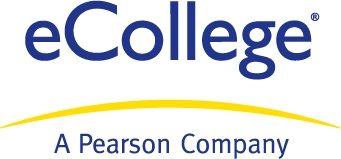 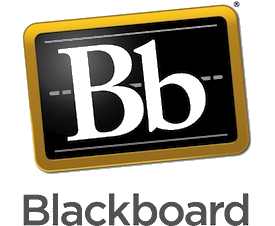 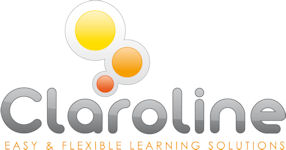 María Salomé Dávila Silva
Julio 2013
Moodle VS. Claroline
Claroline
Moodle
María Salomé Dávila Silva
Julio 2013
Metodología SCRUM
María Salomé Dávila Silva
Julio 2013
SCRUM - Proceso
María Salomé Dávila Silva
Julio 2013
Metodología PACIE
María Salomé Dávila Silva
Julio 2013
Usuarios del Sistema
María Salomé Dávila Silva
Julio 2013
Funciones del Producto
María Salomé Dávila Silva
Julio 2013
Desarrollo del Aula Virtual
María Salomé Dávila Silva
Julio 2013
Producto Final
María Salomé Dávila Silva
Julio 2013
Conclusiones
María Salomé Dávila Silva
Julio 2013
Recomendaciones
María Salomé Dávila Silva
Julio 2013